BUDŻET 2017
REKORDOWY

AMBITNY

REALNY
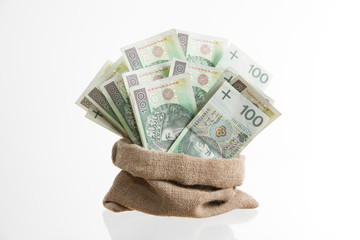 BUDŻET 2017
WYDATKI	      20,8 mln		 100%

INWESTYCJE	  6,3 mln		   30%	

DEFICYT			  2,5 mln		   12%
NAJWAŻNIEJSZE    INWESTYCJE
Kanalizacja Smardzewa,
Przydomowe oczyszczalnie i odcinki wodociągów,
Termomodernizacja SzOK i OPS,
 Przebudowa i wyposażenie SzOK (sala kinowa),
Budowa infrastruktury rekreacyjnej (wiaty, siłownie, pumptrack),
Modernizacje dróg gminnych i powiatowych, ścieżka rowerowa, 
 Dokończenie kanalizacji Szczańca – rozpoczęcie inwest.